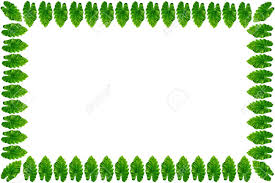 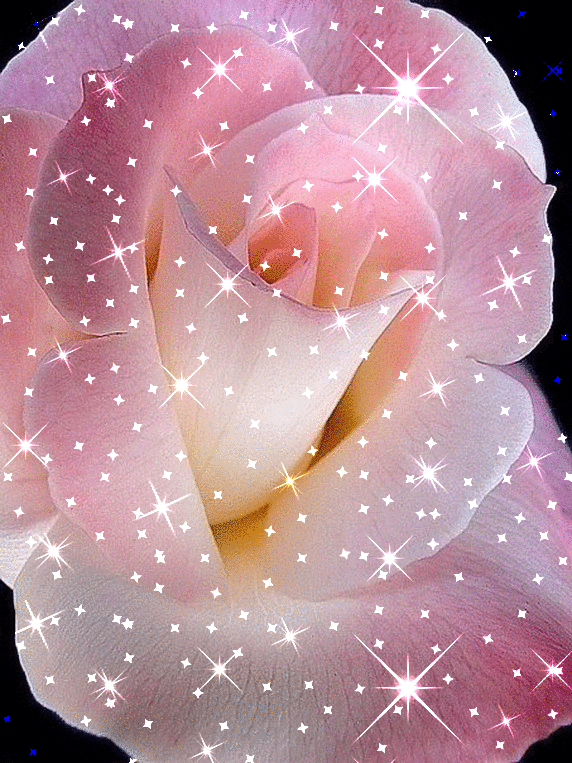 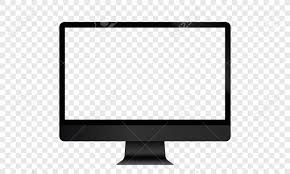 স্বাগতম
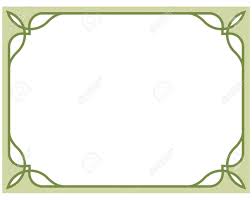 আমি এবং আমি
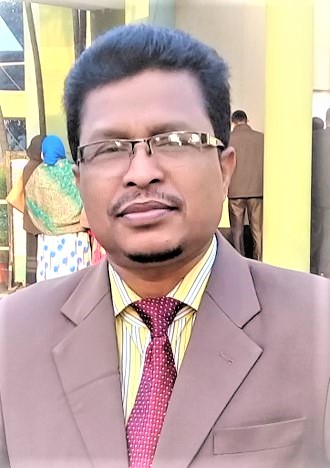 মোঃ সিরাজুল ইসলাম সরদার
প্রভাষক (বাংলা)
চৌমুহনী আলিম মাদরাসা
কচুয়া -চাঁদপুর
মোবাইল নম্বর: ০১৮১৯৪৮৩৯৮৯
ই-মেইল: ms.islamsorder@gmail.com
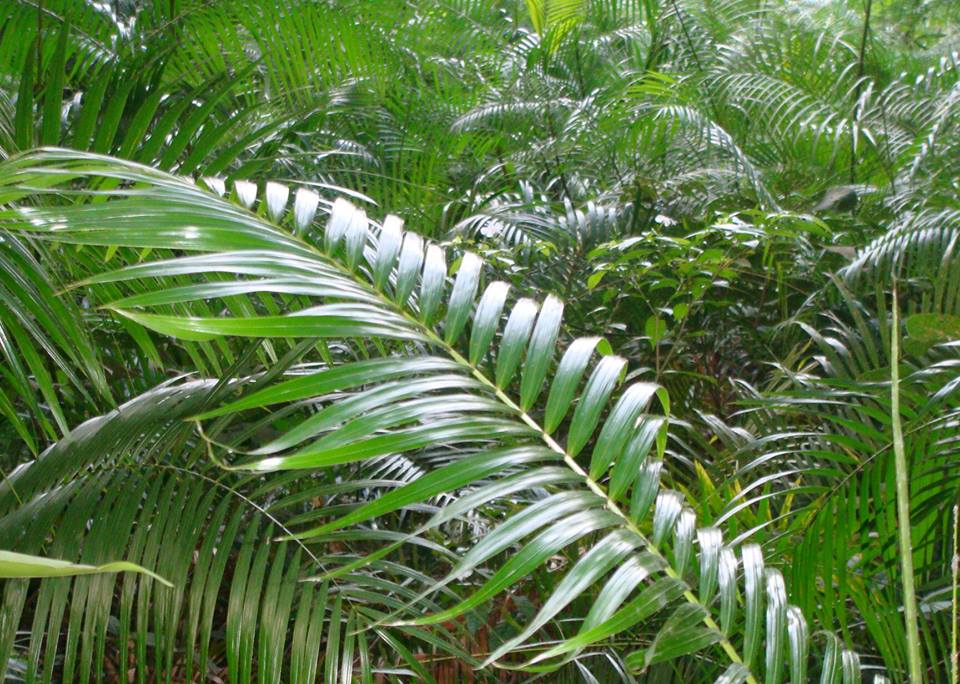 পাঠ-পরিচিতি
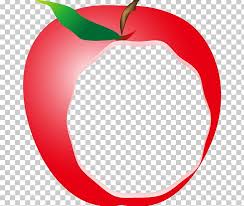 শ্রেণিঃনবম/ দশম 
বাংলাঃ দ্বিতীয় পত্র
অধ্যায়ঃ শব্দ তত্ত্ব
সময়ঃ ৪০ মিনিট
তারিখঃ ২৫/০৯/২০১৯
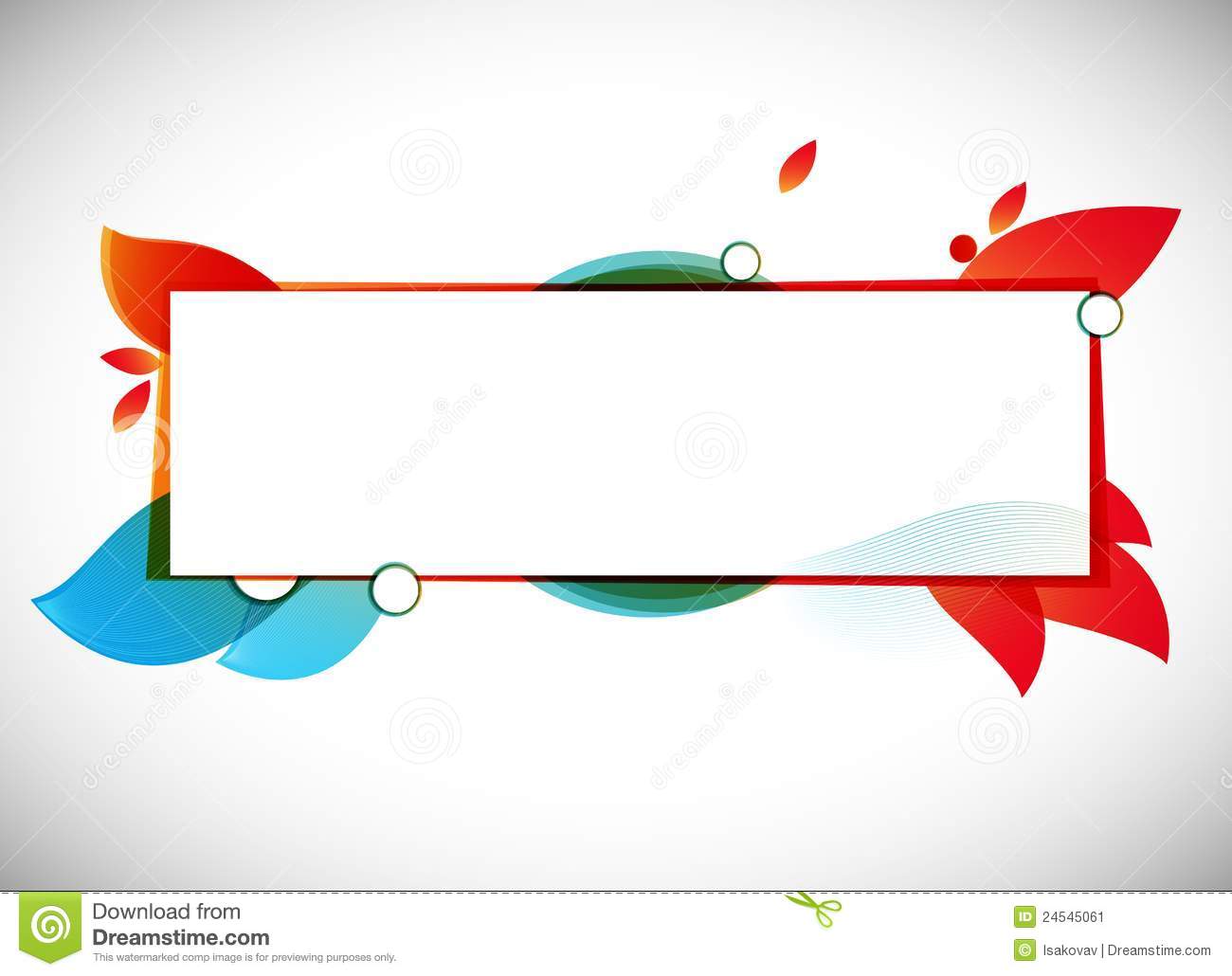 তা হলে আজকের পাঠ--
উপসর্গ
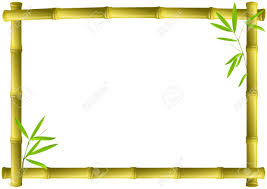 শিখন ফল
এই পাঠ শেষে শিক্ষার্থীরা------/
উপসর্গ কী তা বলতে পারবে;
উপসর্গ কত প্রকার তা নির্ণয় করতে পারবে;
উপসর্গ দিয়ে বিভিন্ন শব্দ গঠন করতে পারবে।
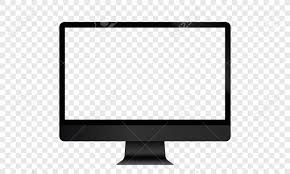 যে সকল বর্ণ বা বর্ণ সমষ্টি কোন মূল শব্দের আগে বসে নতুন শব্দ গঠন করে এবং অর্থের পরিবর্তন ঘটায়, সে সকল বর্ণ বা বর্ণসমষ্টিকে
উপসর্গ বলে।
উপসর্গ তিন প্রকার
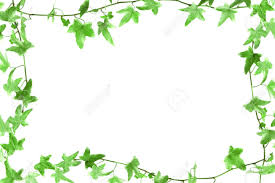 কোন উপসর্গ কত টি?
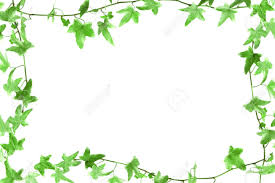 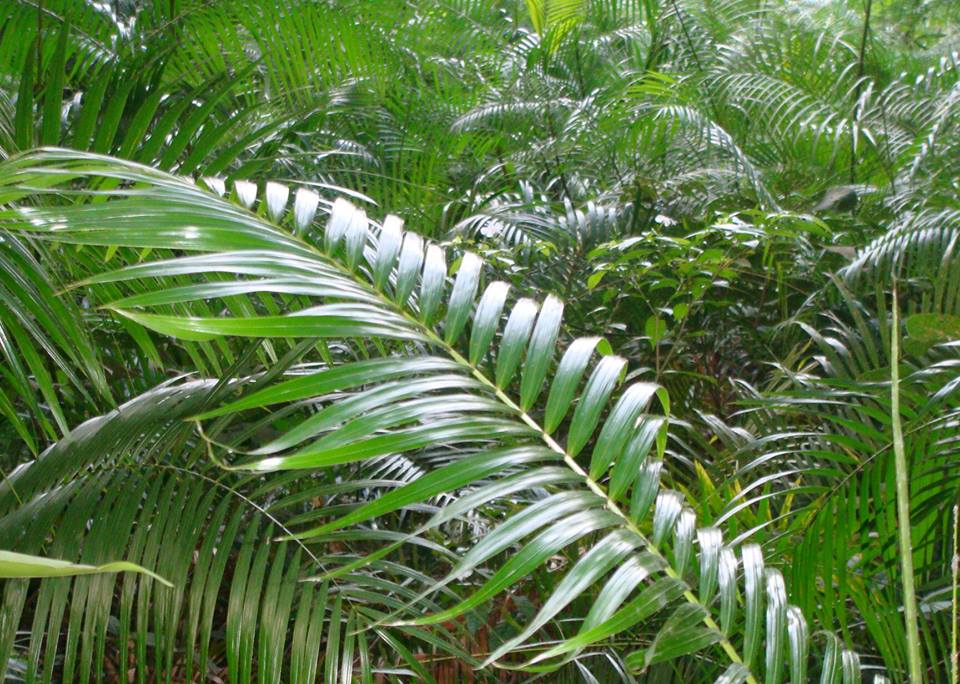 এসো “ হার ” শব্দের আগে উপসর্গ বসিয়ে যাদুর মতো শব্দ তৈরি করি
বি + হার = বিহার,  যার অর্থ - ভ্রমন
উপ+ হার = উপহার , যার অর্থ- গিফট ( দান করা )
প্র + হার = প্রহার , যার অর্থ –মারা
আ + হার = আহার , যার অর্থ –খাদ্য
পরি + হার = পরিহার , যার অর্থ –ত্যাগ করা।
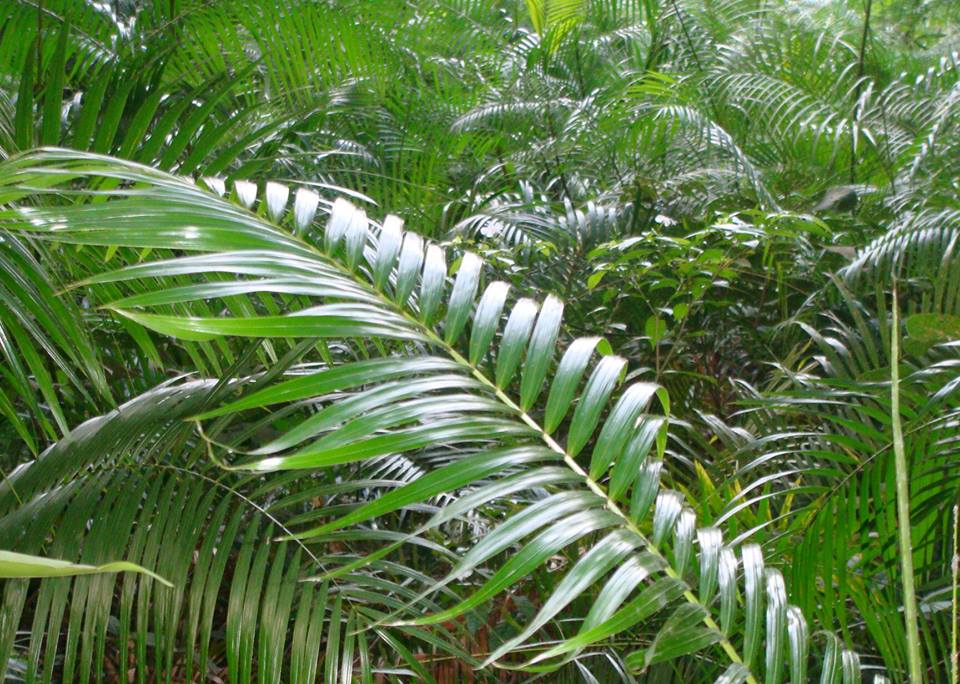 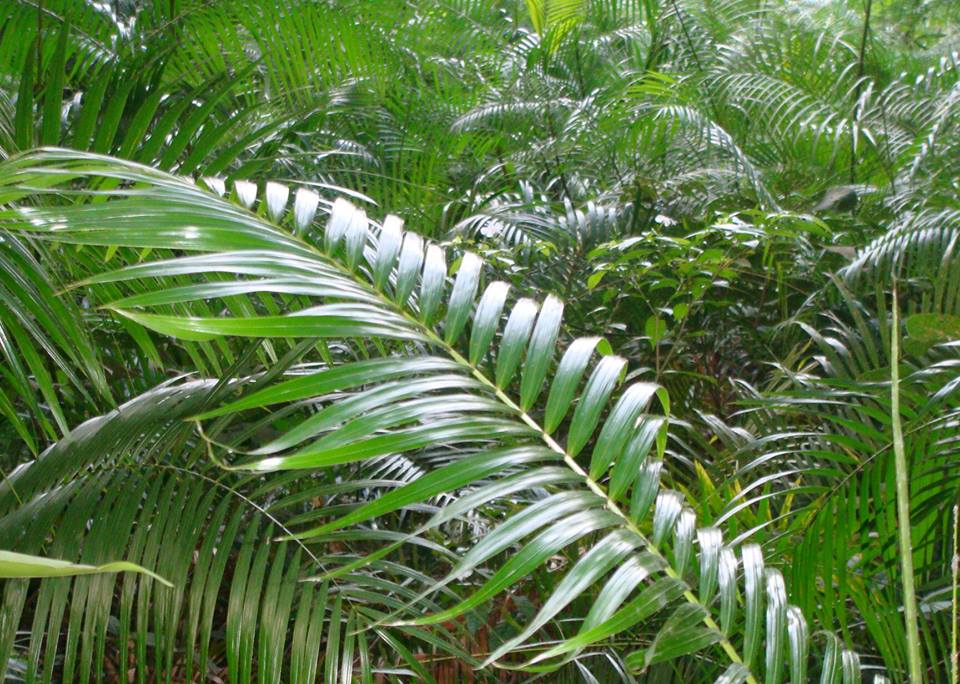 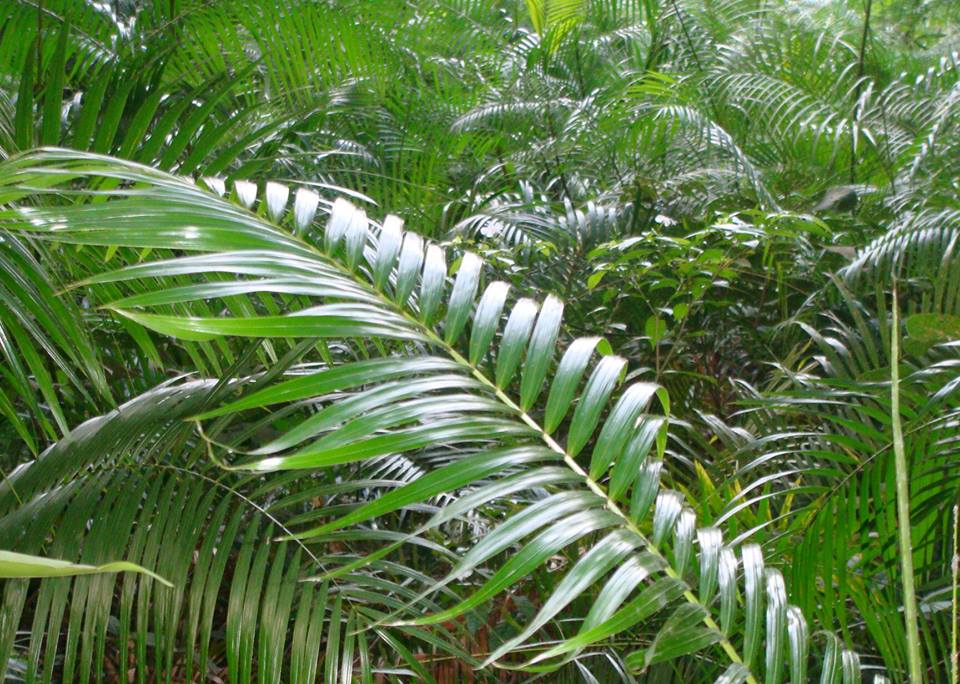 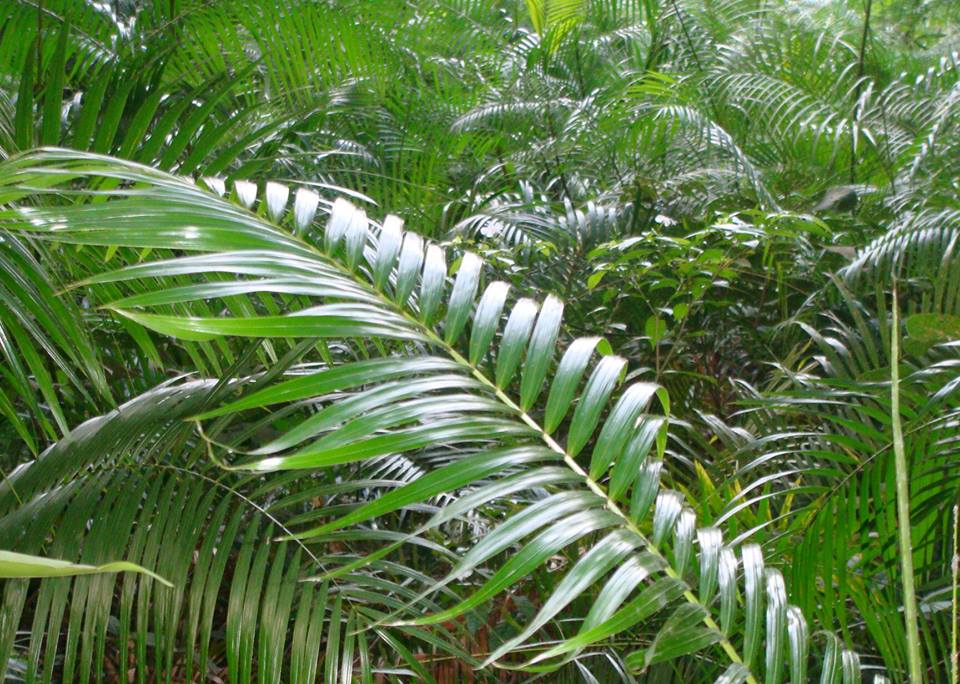 এসো  “ বিভিন্ন ” প্রকার উপসর্গের সাথে পরিচিত হইঃ
বাংলা উপসর্গ = পাঁতি, রাম,সু, নি, অজ , কদ
তৎসম উপসর্গ = প্র, পরা,অপ,অনু, পরি,অতি,উপ
বিদেশি উপসর্গ = যেমন
ফার্সি – কার, বে, বদ,ফি,নিম,দর,কম ইত্যাদি
আরবি– আম, খাস, লা, গর ইত্যাদি
ইংরেজি– ফুল, হাফ, হেড,সাব, ইত্যাদি ।
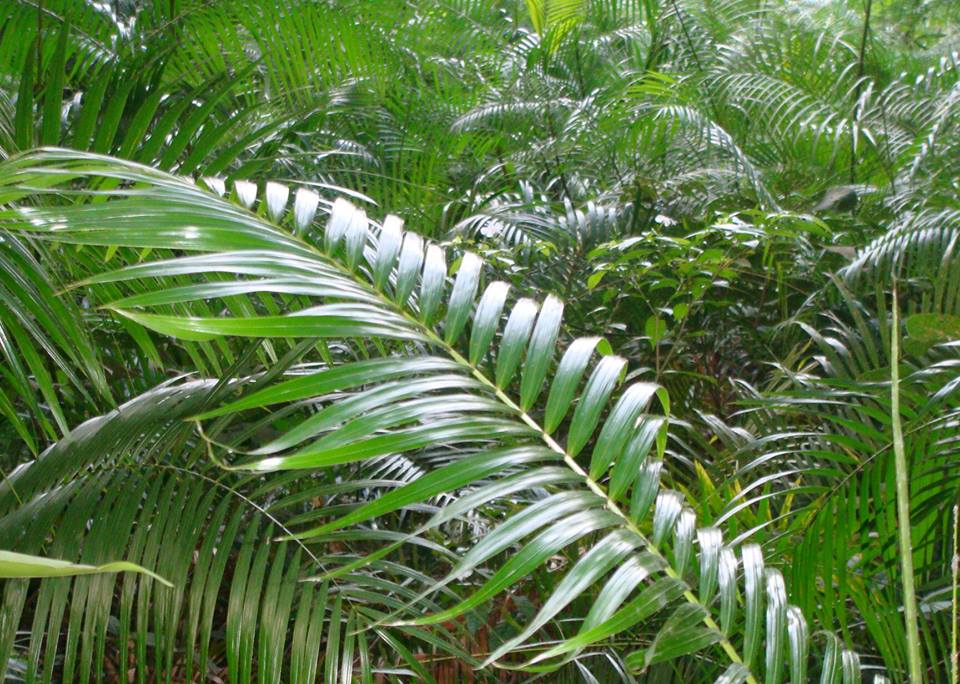 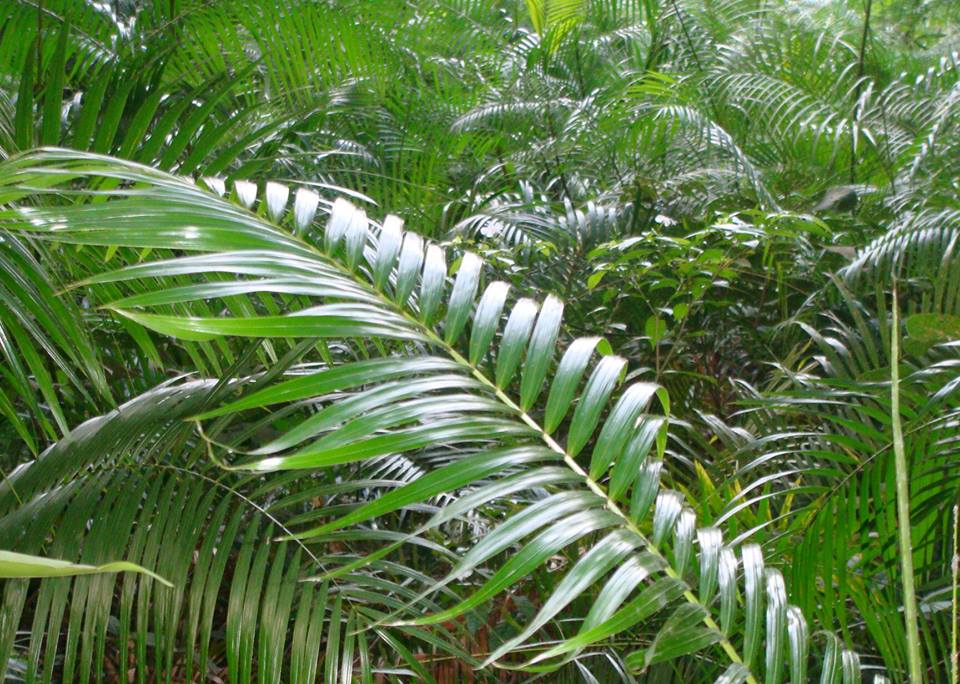 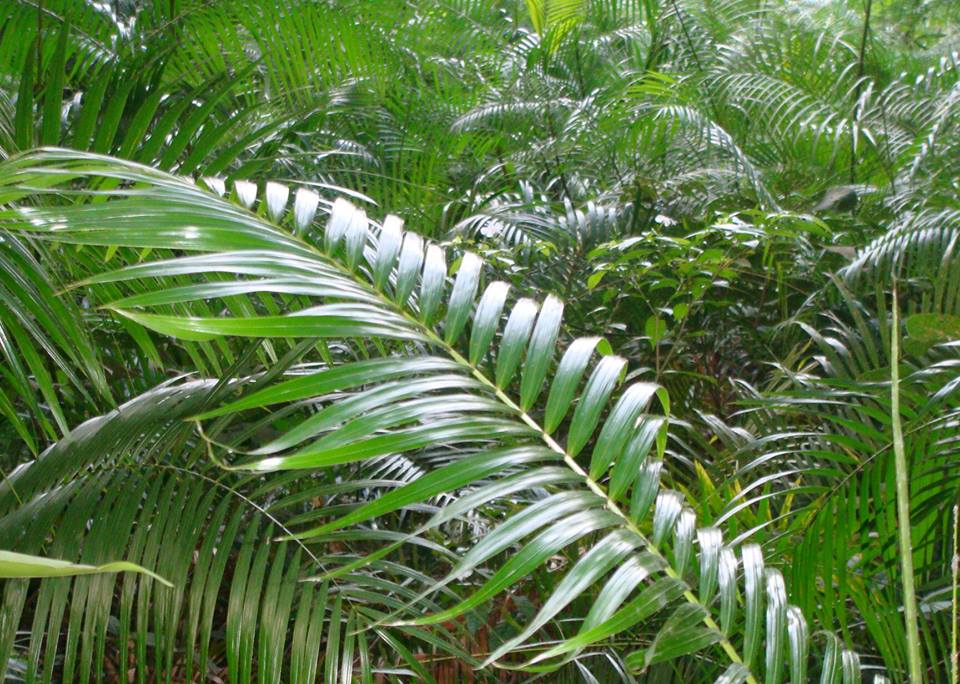 মুল্যায়ন
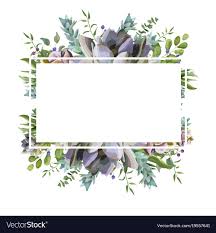 কোন চার টি উপসর্গ বাংলা ও সংস্কৃত উপসর্গে পাওয়া যায়?
উত্তর
আ - সু - বি -নি
মুল্যায়ন
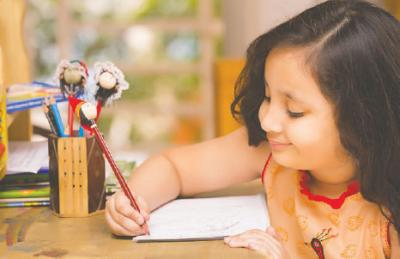 একক কাজ
রাম ছাগল -কোন উপসর্গ ?
                  উত্তরঃ বাংলা বা দেশি
সাব জজ- কোন উপসর্গ ?
          উত্তরঃ ইংরেজি 
বে-আদব- কোন উপসর্গ ?
      উত্তরঃ ফার্সি
লা-পাত্তা-কোন উপসর্গ ?
       উত্তরঃ আরবি
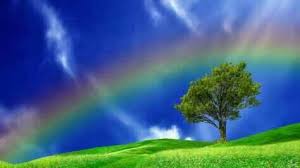 জোড়ায় কাজ
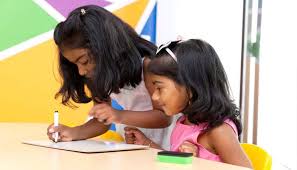 উপসর্গ কাকে বলে ? 
উহা কত প্রকার ও কি কি ?
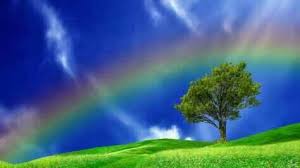 “বাংলা ব্যাকরণে উপসর্গ কে শব্দ গঠনের যাদু বলা হয় “
উক্তির সপক্ষে দশটি বাক্য লিখে আনবে।
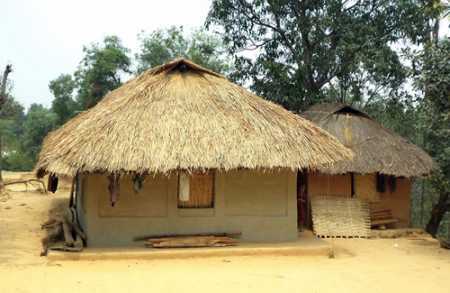 বাড়ির কাজ
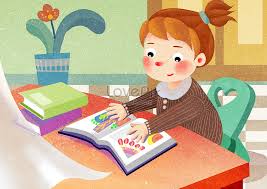 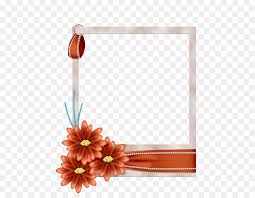 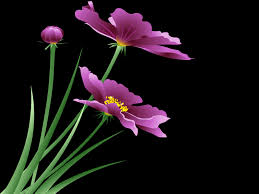 সকলকে 
ধন্যবাদ